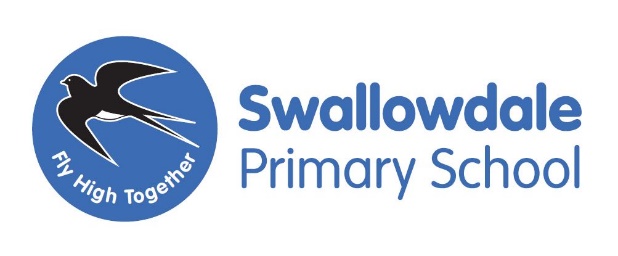 Year 1 CurriculumSummer 1 2024 - 2025
Dear Families, 
This booklet contains the Long Term Plan, information for English, maths and the knowledge organisers which outline the units of work that your child will be covering in our wider curriculum this half term. These will show you the main elements of learning for your child and we hope you find them useful. 
Please note that history and geography, art, and design and technology are taught in alternate half terms. 
To support your child’s learning at home please read with them regularly and sign your child’s reading diary. 
More information about our curriculum can be found on the school’s website.  
Thank you for your support.
Swallowdale Curriculum
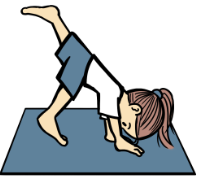 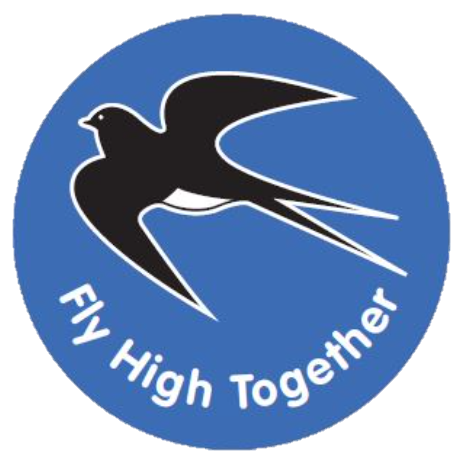 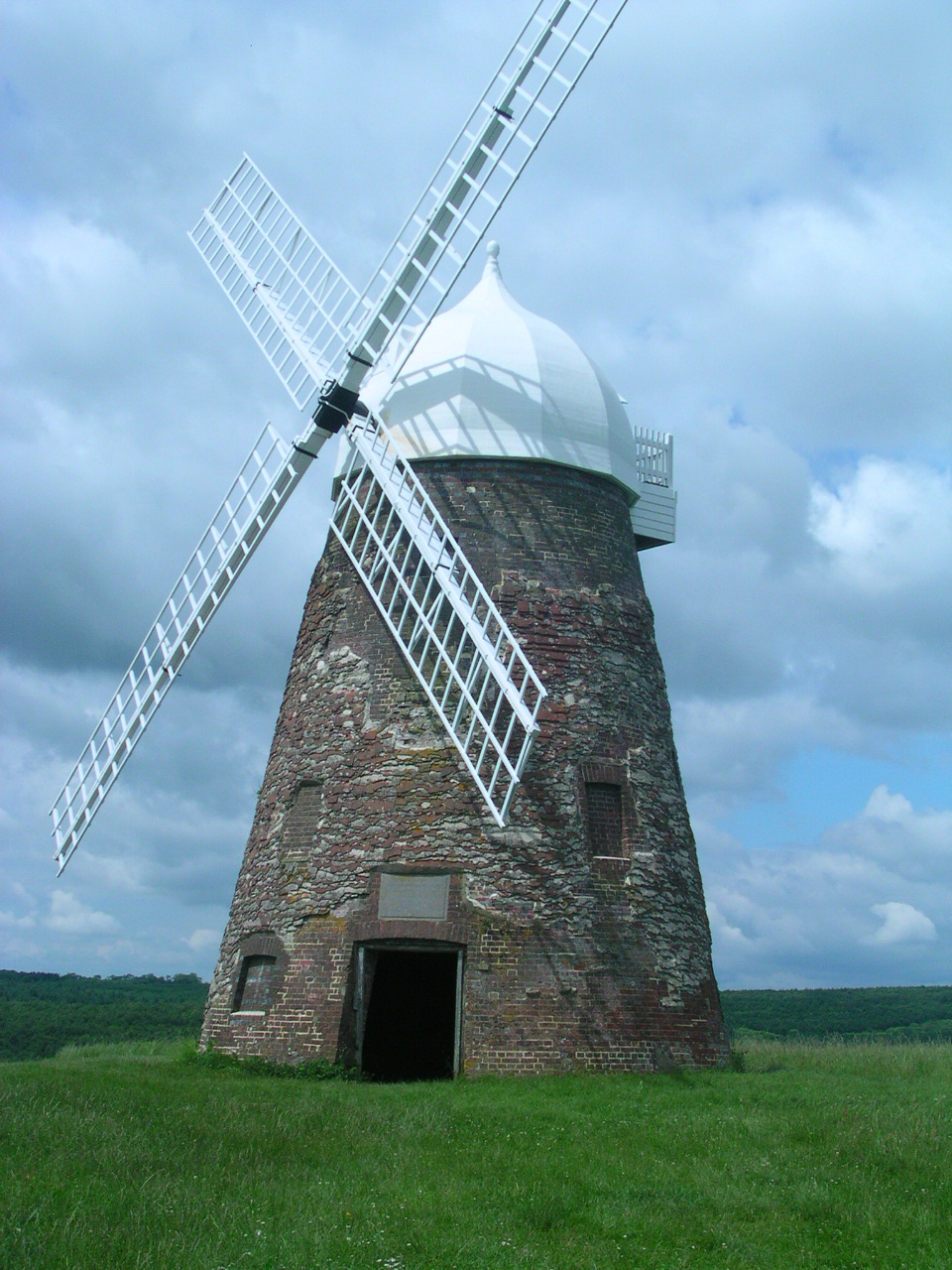 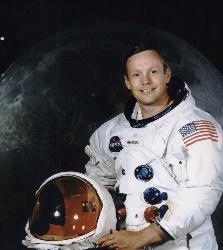 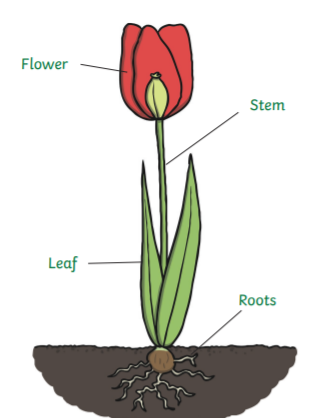 Year 1 Long Term Plan 2024 – 2025
Year 1 English Reading
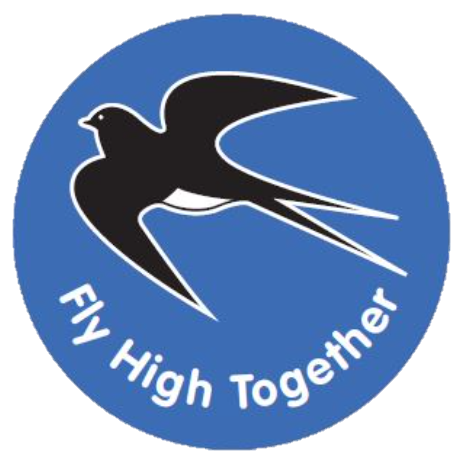 Reading Lessons
Following the RWI scheme, I will read daily a book that is matched to my phonetic knowledge. I will practise sounds I already know and apply these to words. I will also practise red words that I know and learn new red words. My fluency will be developed through daily reading of the same book within a small group. During lessons and when sharing books, I will begin to understand what a good reader does in the moment of reading and after reading. These skills will be modelled and practised during my lesson. I will read a range of fiction and non-fiction.
Independent Reading
I will have a book linked to my reading level which I may read in school and at home. The reading level of my book is shown by the coloured mark at the front and back of the book.  My reading level is assessed at school using a phonics assessment and this will be checked every half term. My reading book should not be too tricky as this book is for me to read fluently. I should read the same book several times to develop my word recognition and fluency skills. This will help me understand what I am reading so I can enjoy it. There are questions in the back of my book to discuss at home. I should record my independent reading in my school reading diary each week and show my teacher.
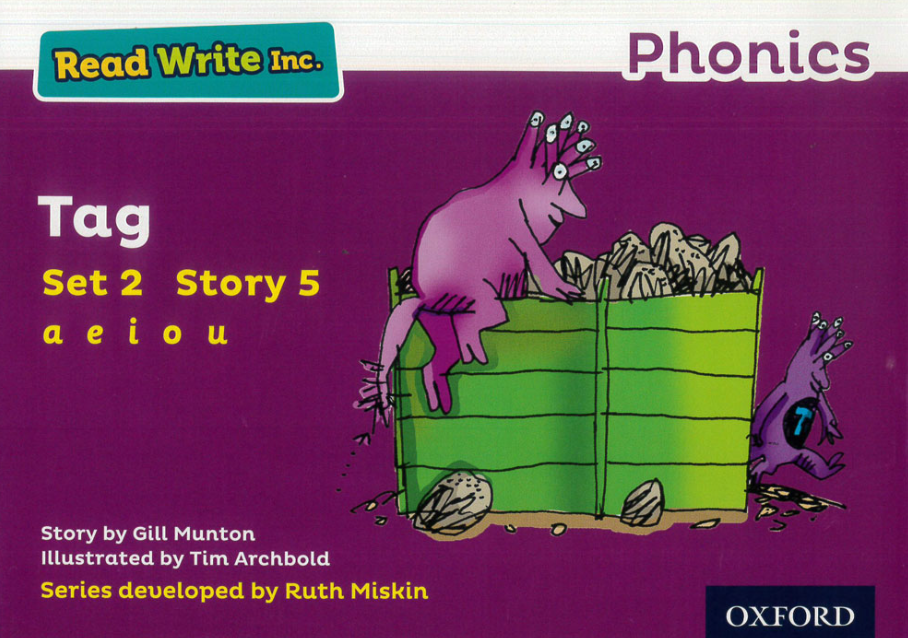 Our Class Poetry Books
Reading for Pleasure
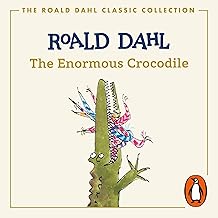 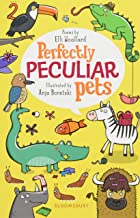 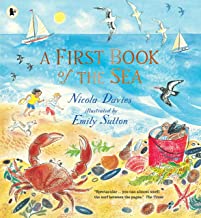 We will share and discuss lots of different books this term in Year 1 including …
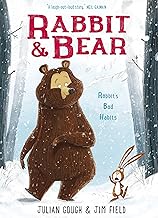 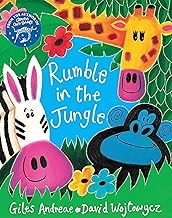 Year 1 Red Words (common exception words)
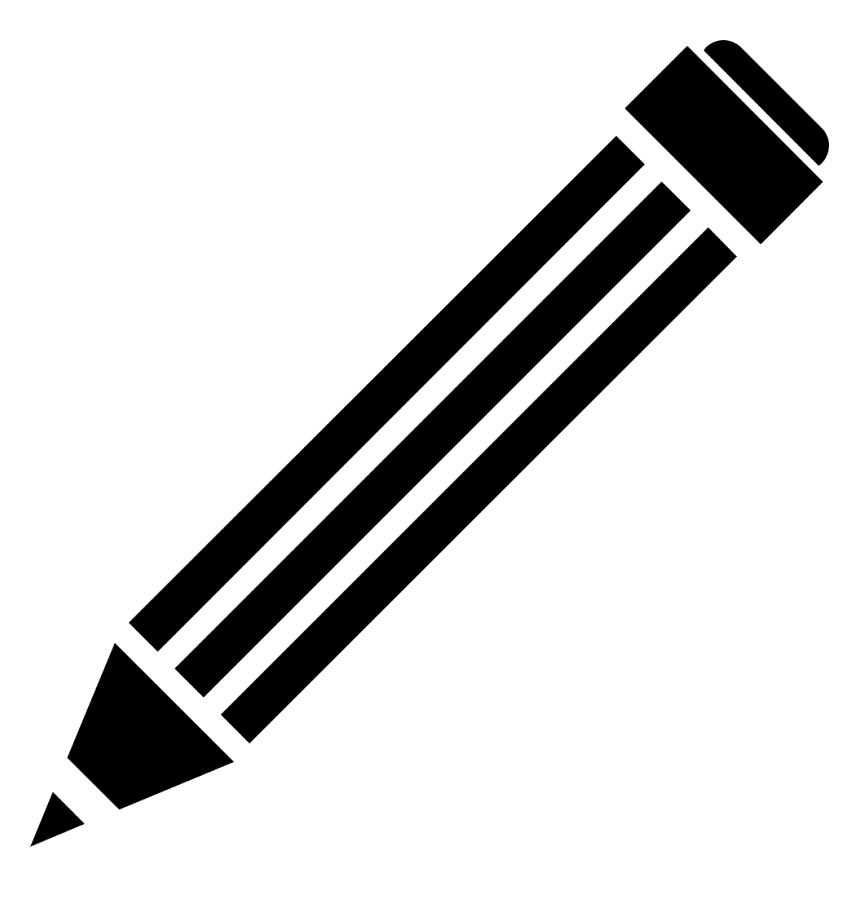 Year 1 English Writing
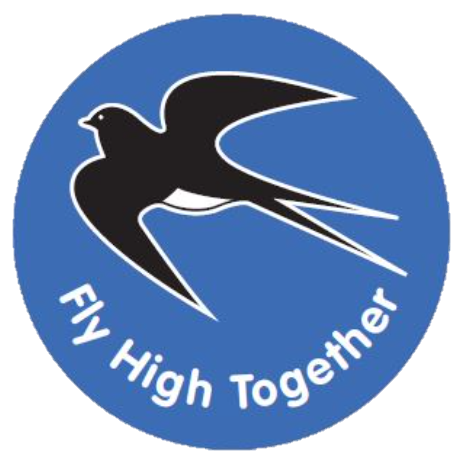 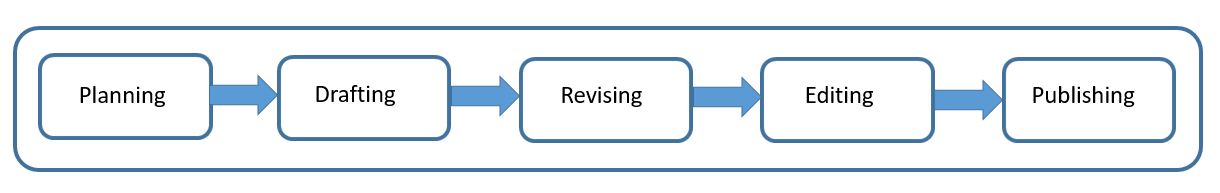 At Swallowdale, we follow a five-stage process for writing and in Y1 I will  write for different purposes: to entertain and to inform.
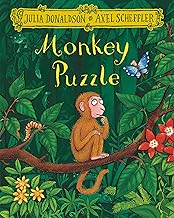 Spelling
I will continue to learn phonics using the Read Write Inc scheme. I will also learn the statutory common exception words for Y1. Words will be sent home with my reading diary for me to practise at home.
Handwriting
In year 1, I will continue to learn correct letter and number  formation.
What will I be writing?
I will be learning to write factual information about animals. I will use capital letters, full stops and question marks in my sentences.
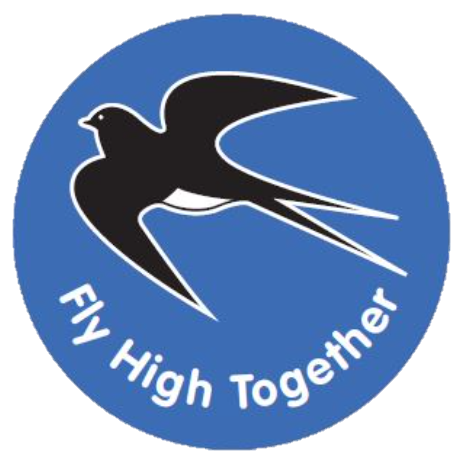 Year 1 Mathematics - Summer
Place Value
I will recognise, represent, partition, read and write numbers to 100.









                                                                                      I will use the symbols < and >                                                                                    > to compare numbers.
                                                                                       < = less than 
                                                                                       > = greater than
Multiplication and Division
Solve one-step problems involving multiplication and division, by calculating the answer using concrete objects, pictorial representations and arrays with support
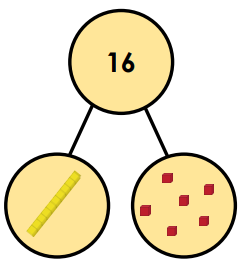 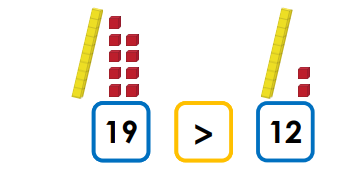 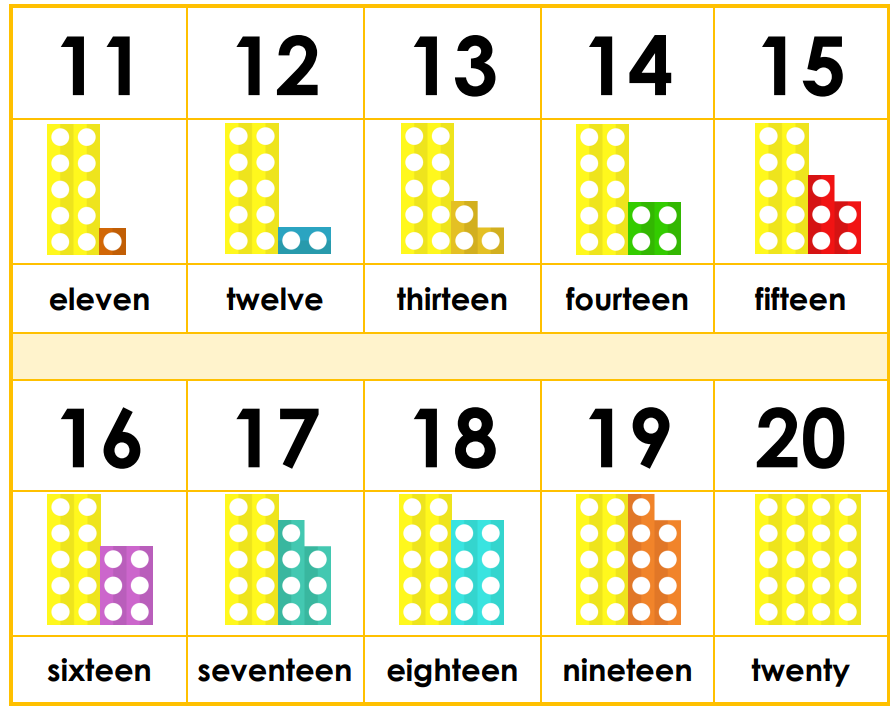 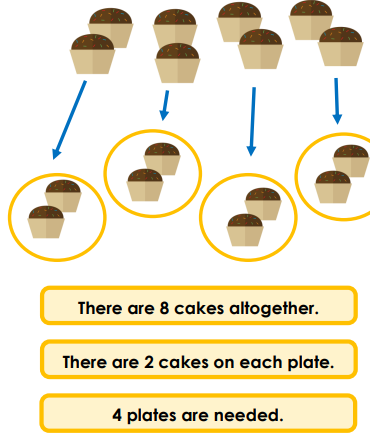 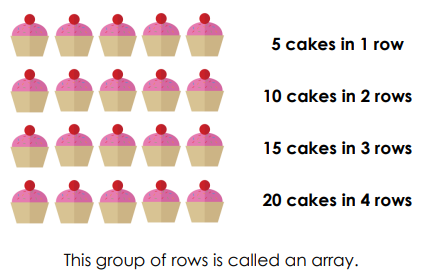 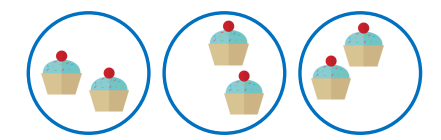 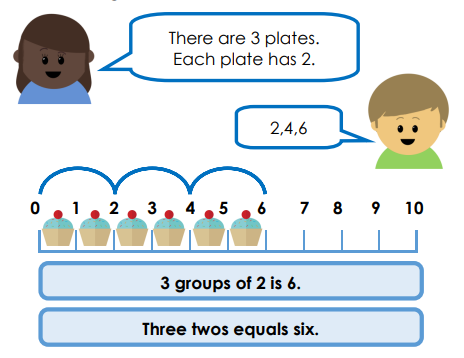 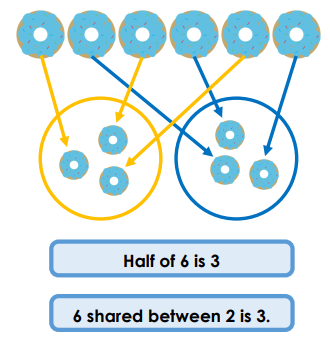 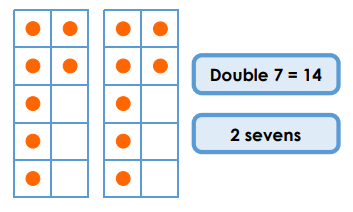 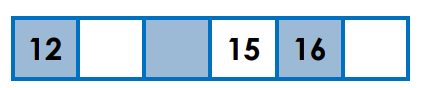 Money
.
Recognise and know the value of different denominations of coins and notes.
Fractions
Recognise, find and name a half as one of two equal parts of an object, shape or quantity.  Recognise, find and name a quarter as one of four equal parts of an object, shape or quantity.
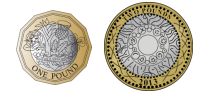 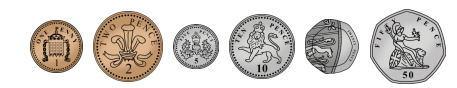 Which show one quarter?
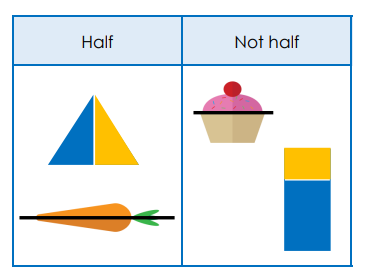 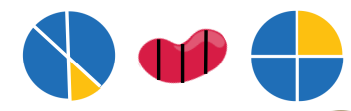 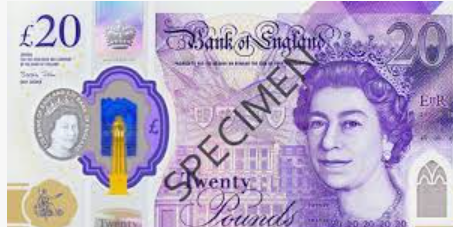 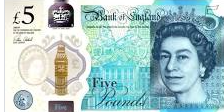 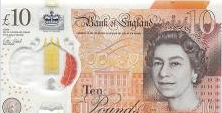 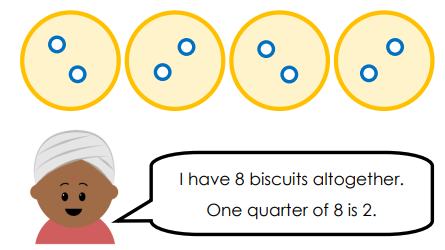 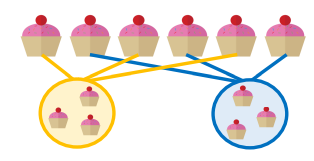 Year 1 Science Knowledge Organiser
Seasonal Changes: Spring and Summer
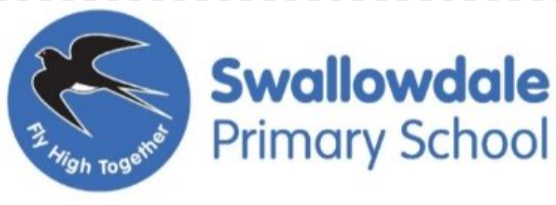 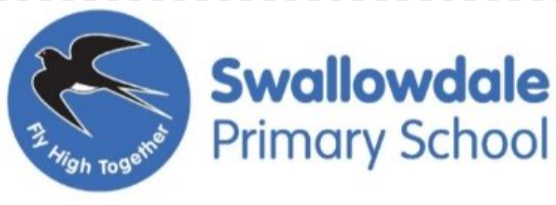 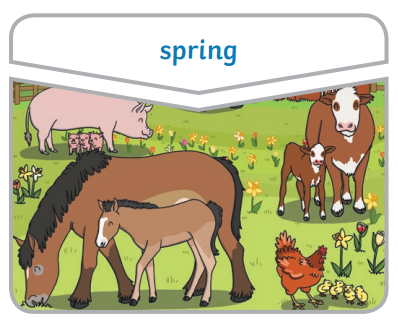 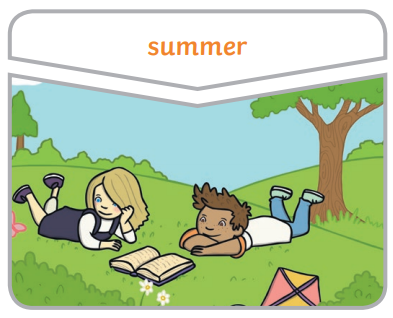 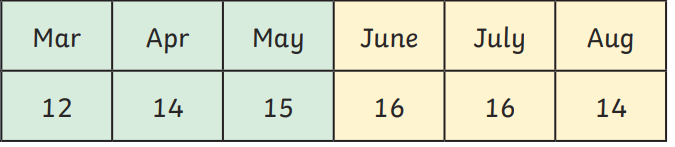 In the spring the temperature 
starts to get warmer but it can still be rainy.

In the summer the sun is much hotter. This is the warmest season.
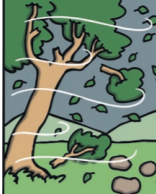 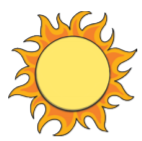 Year 1 Science Knowledge Organiser
Animals, including humans
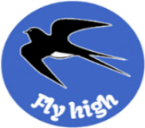 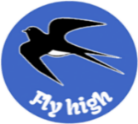 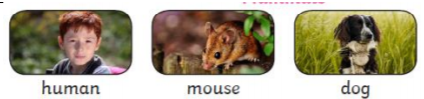 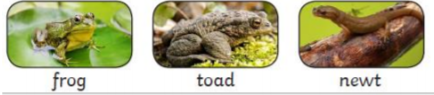 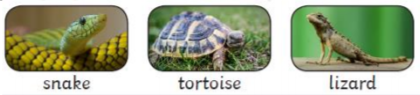 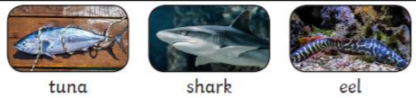 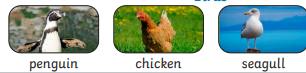 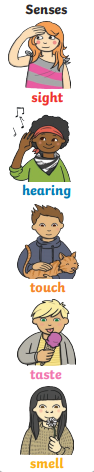 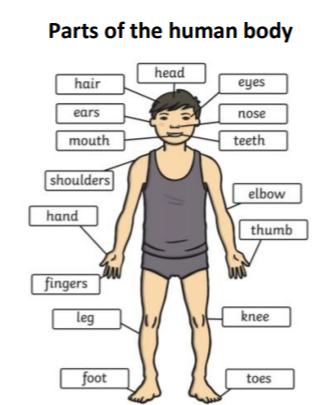 Year 1 History Knowledge Organiser
Significant People: Great Explorers
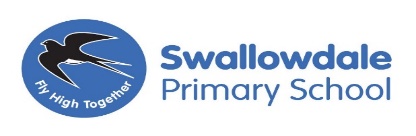 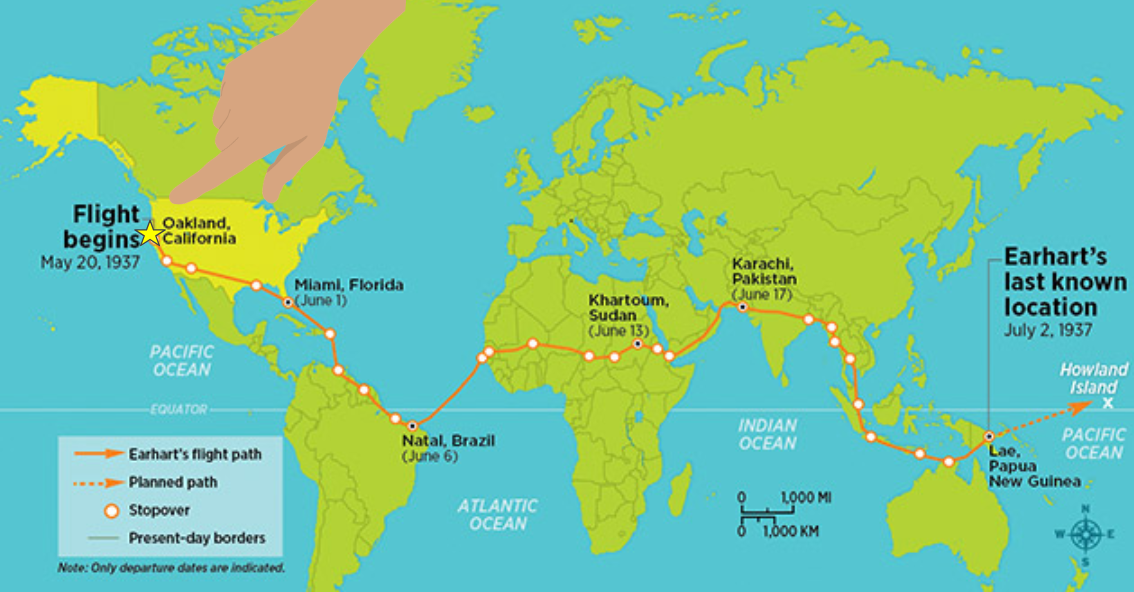 Amelia Earhart attempted an around-the-world flight in 1937.
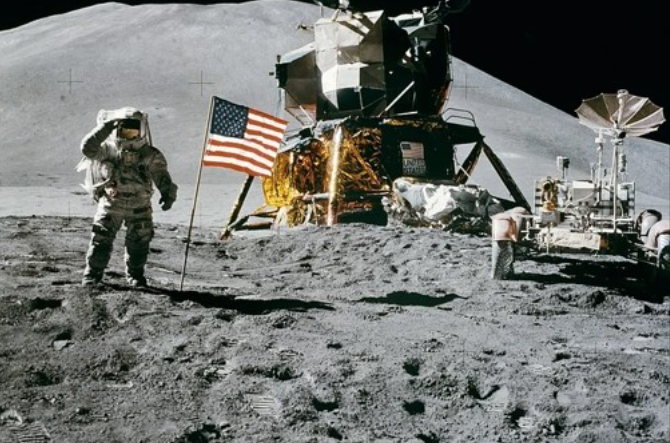 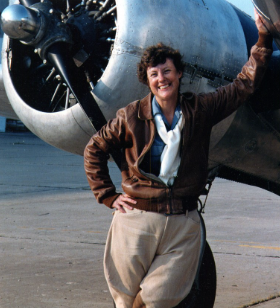 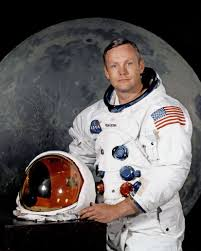 Neil Armstrong becomes the first human to step on the moon in 1969.
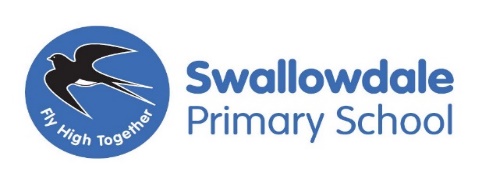 Art Knowledge Organiser: Year 1 Sculpture
I will begin to experiment with techniques.
Artist Focus: Barbara Hepworth










Barbara Hepworth is a British artist, known for her curved and pierced abstract forms. Her sculptures are often found in rural landscapes throughout Britain especially in St Ives and her hometown of Wakefield where there is a dedicated gallery called The Hepworth Wakefield.
During my art lessons I will:
Use tools to create patterns and texture. 
Use clay imaginatively. 
Roll clay evenly. 
Use materials from nature to create art. 
Join materials in a variety of ways.
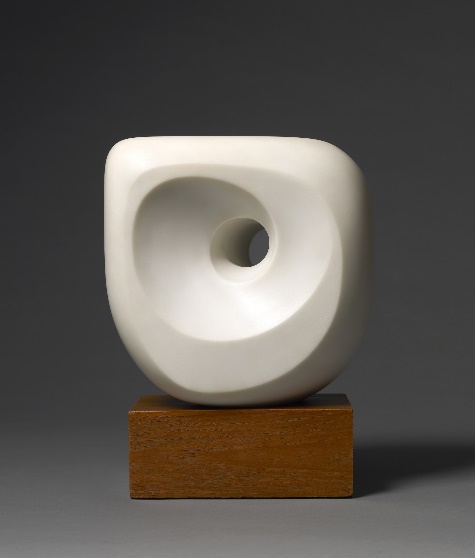 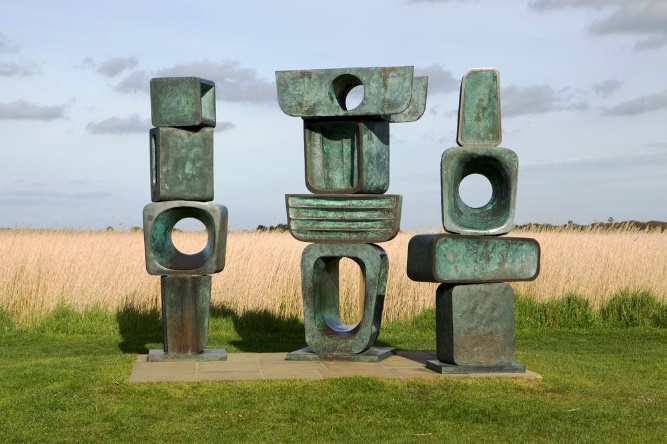 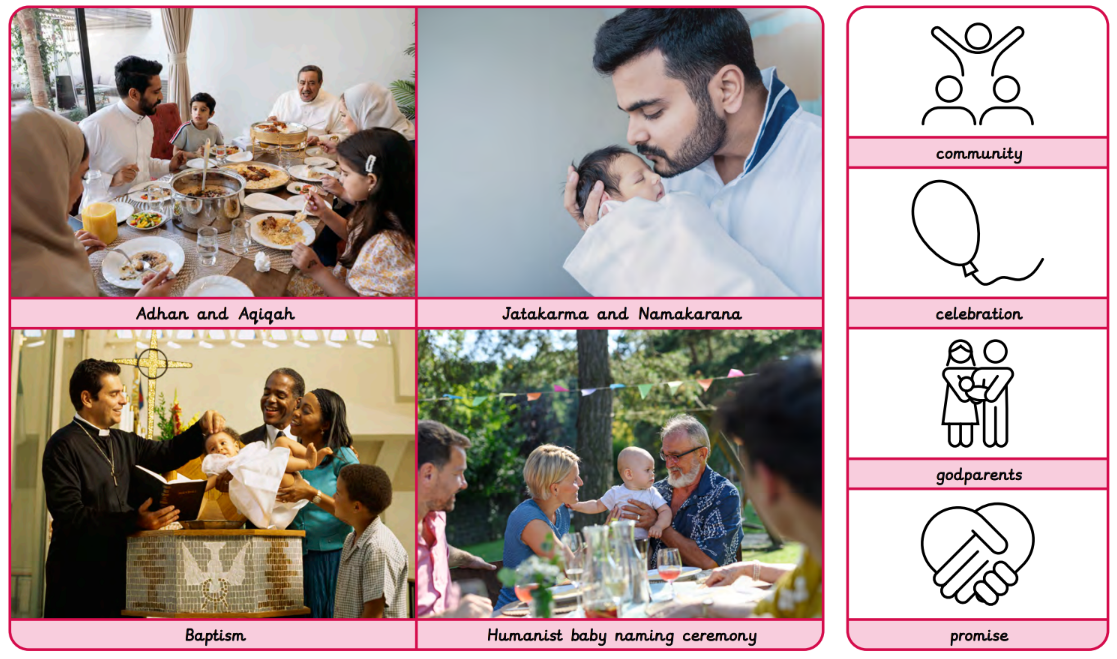 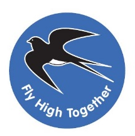 Year 1  Jigsaw  Unit 5    Relationships
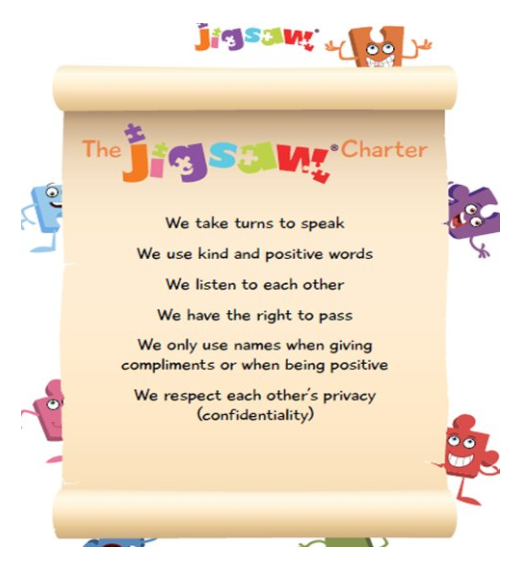 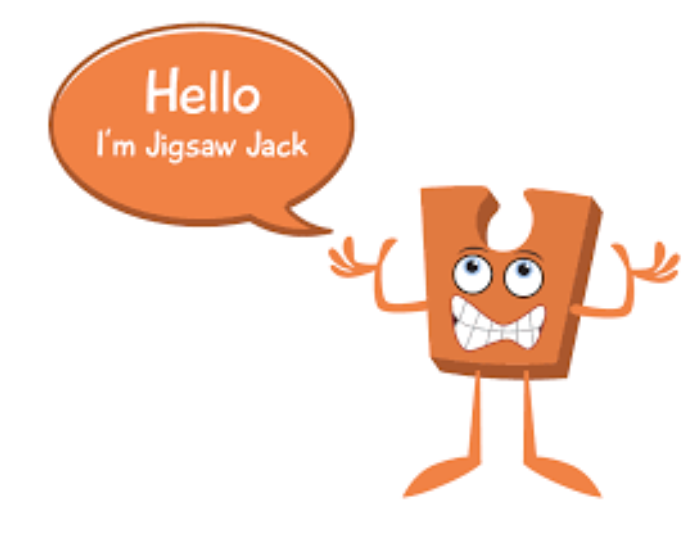 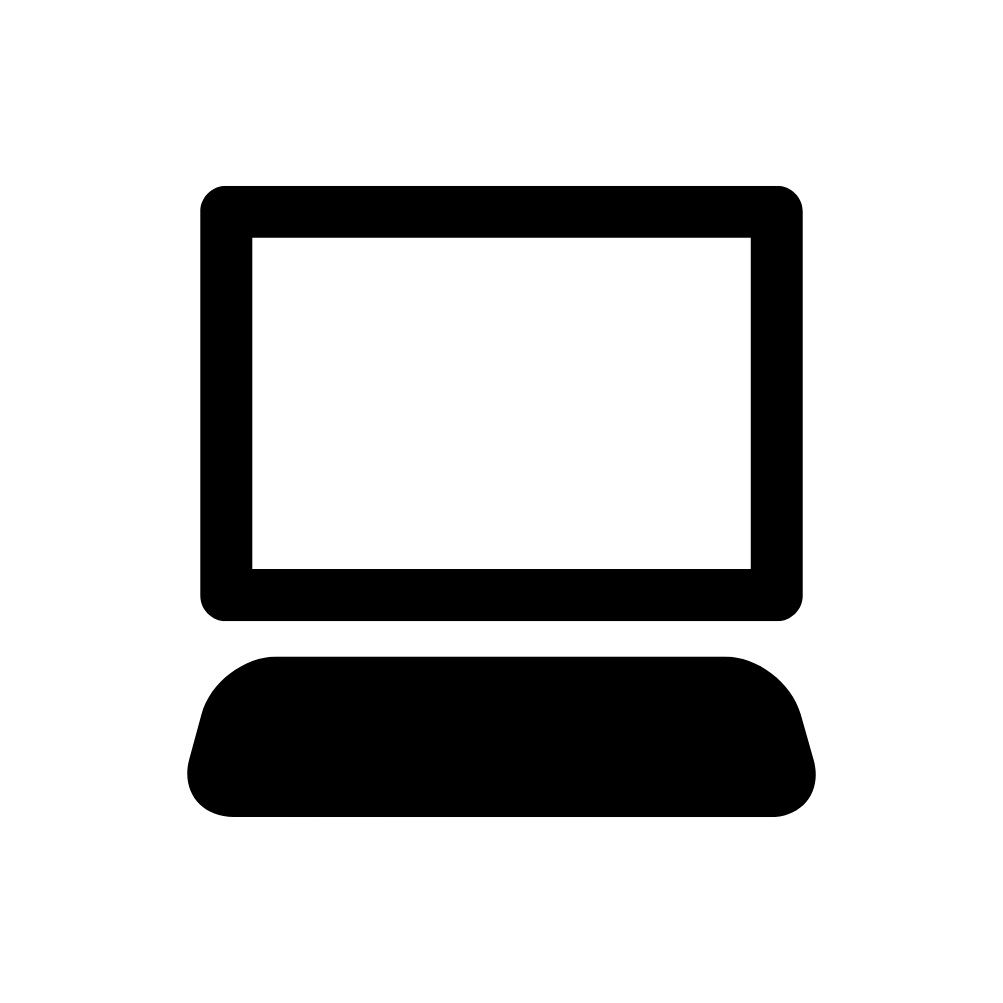 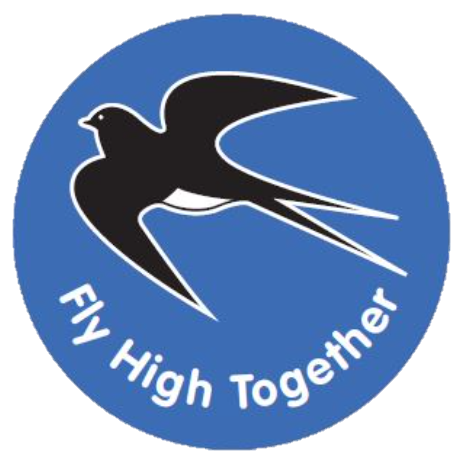 Year 1 Computing Knowledge Organiser: Grouping Data
What should I already know?
how to log on to a computer
how to use a keyboard and mouse
how to save work in a folder
What will I learn?
I will learn how to use labels to put objects into groups
I will learn how to count a small number of objects, before and after objects are grouped
I will learn how to sort objects into different groups, based on their properties
I will learn how to sort objects into different groups and answer questions about data.
describing objects
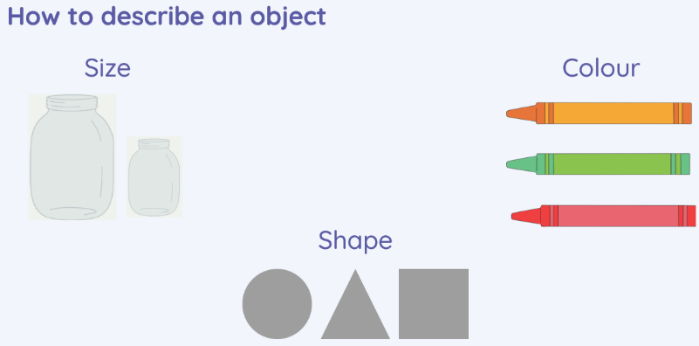 Creating groups and sorting objects
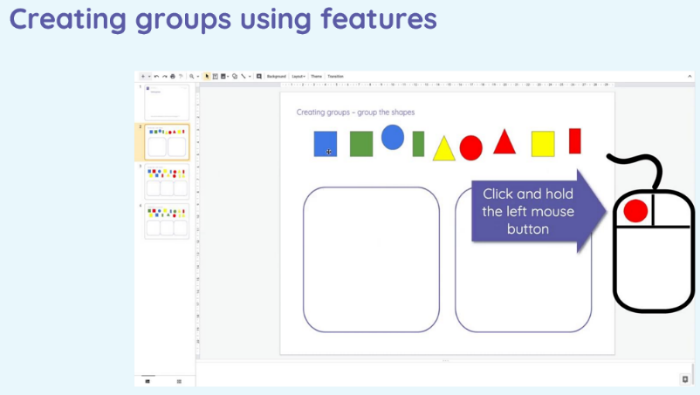 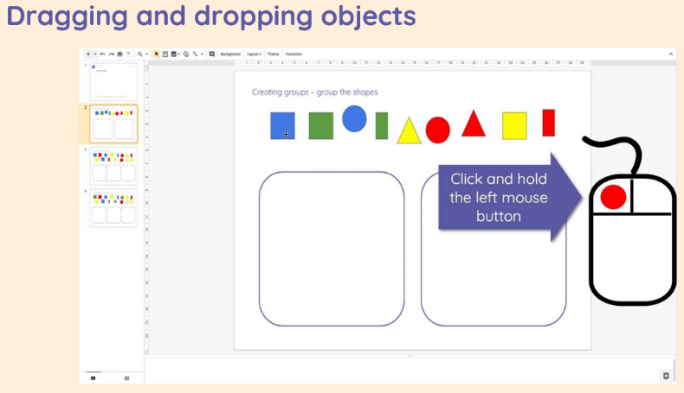 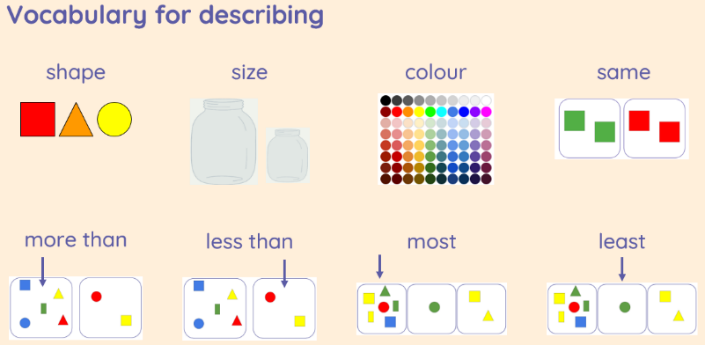 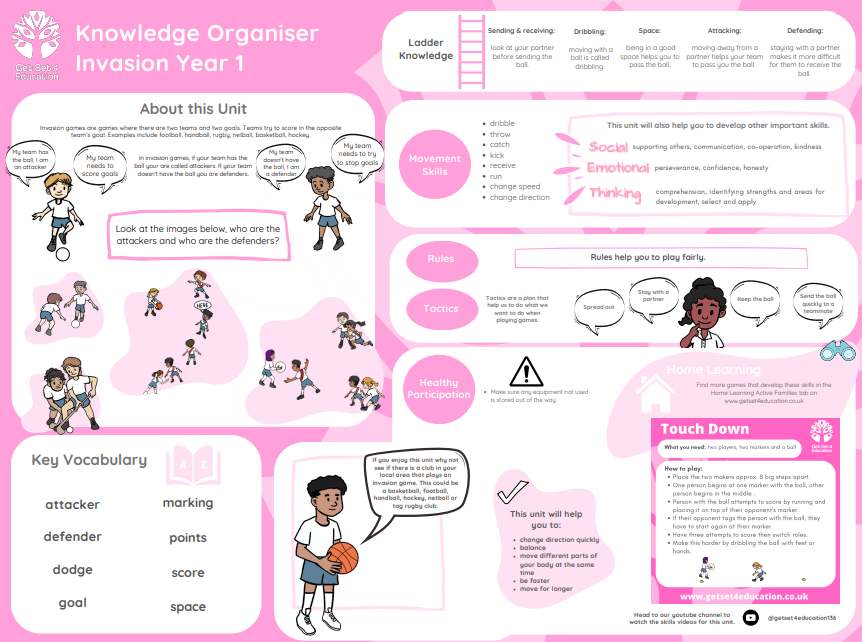 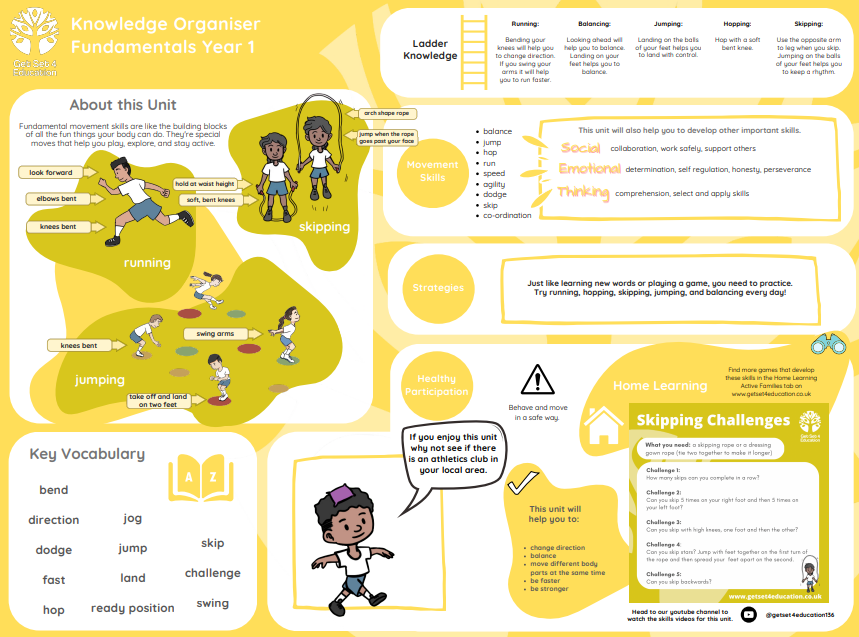 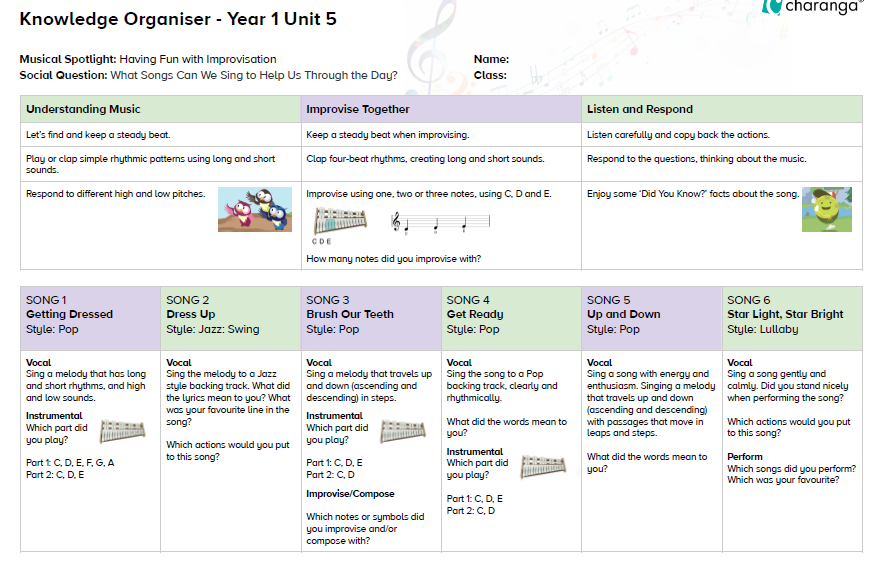